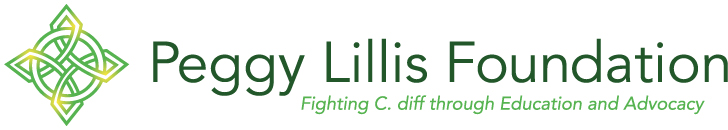 Effective Policy Advocacy for Patients: What’s Required?
Alliance for Aging Research
September 2014
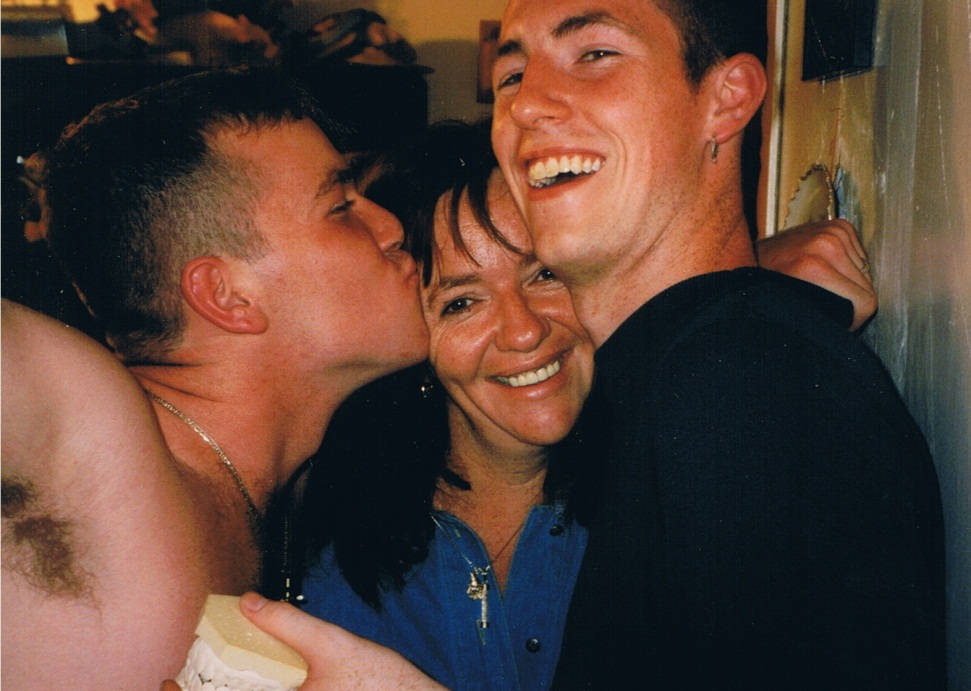 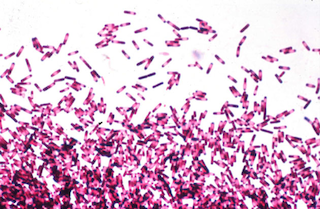 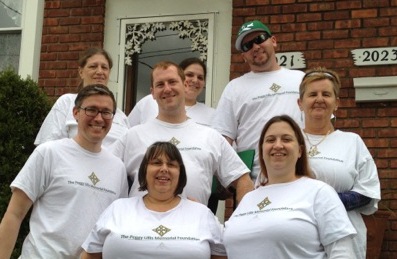 Mission
The Peggy Lillis Foundation is building a nationwide Clostridium difficile awareness movement by educating the public, empowering advocates and shaping policy.
About Peggy
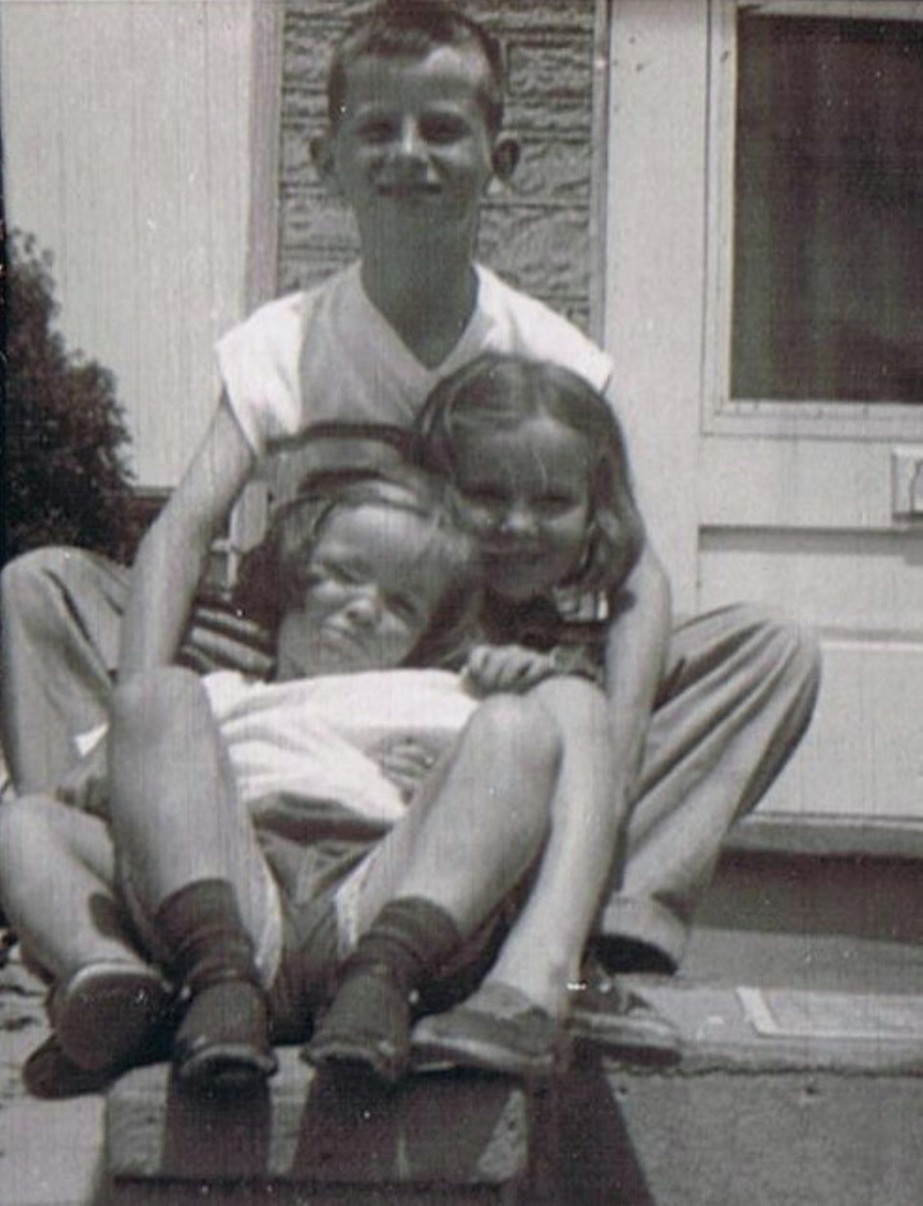 56-year-old Kindergarten teacher/Part-time waitress
Former welfare recipient
3rd of 9 children from Irish-Catholic, working class, Brooklyn family
Single Mother of 2 sons
Godmother to 12
Master’s degree candidate
Community Acquired C. diff
Died from C. diff in April 2010
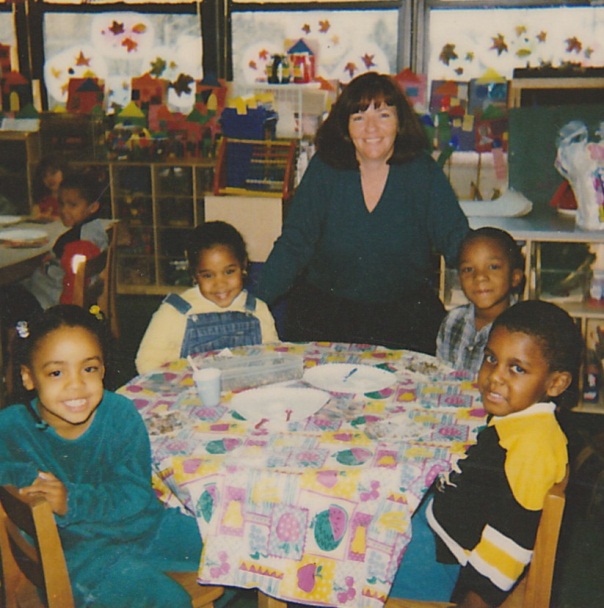 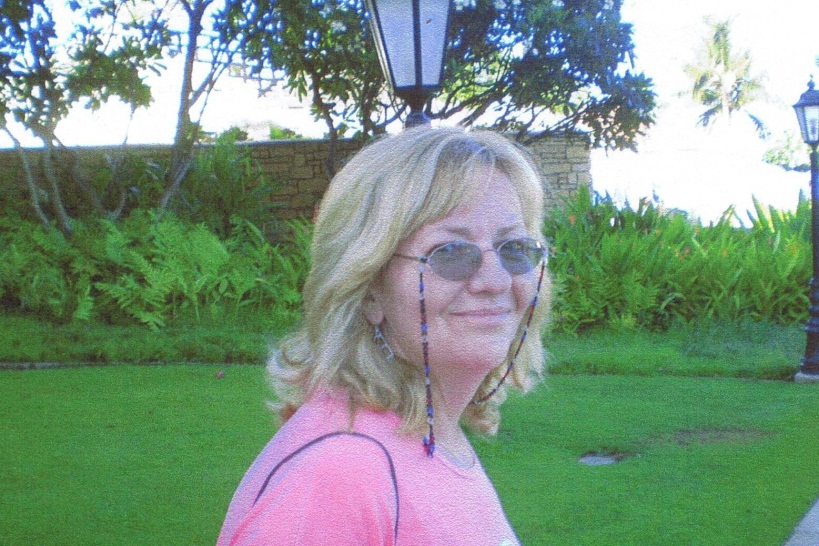 Accomplishments: 2010 - 2013
Educating the Public: First website dedicated to C. diff sufferers and their families; First-ever C. diff Public Service Announcement with more than 10,000 views; and distributing hundreds of C. diff Awareness t-shirts, water bottles and tote bags 
Raising C. diff Awareness in the Media: Worked with reporters to gather 18 diverse stories from C. diff sufferers for USA Today ’s ground-breaking August 2012 cover story, “Far more could be done to stop the deadly bacteria C. diff”; collaborated with reporters at Reuters, The Stockdale Record, and the Associated Press; and placed op-eds in the Baltimore Sun, The Albany Times Union and The New York Times 
Engaging Federal and Elected Officials: Built a partnership with the Centers for Disease Control; worked with Congresswoman Louise Slaughter to highlight antibiotic overuse as a key driver of C. diff; and shared Peggy’s story in Dr. Beth Bell’s testimony before the Senate Subcommittee on Health, and in lobbying for budget increase for CDC
Accomplishments: 2010 – 2013 (Cont.)
Emphasizing the “Face of C. diff”: Shared C. diff sufferers’ stories through our website and social media and presented the patient perspective to hundreds of healthcare workers at quality improvement meetings in North Carolina, Maryland, Colorado and Ohio
Engaging C. diff experts within the healthcare industry: Established relationships with healthcare centers, including Beth Israel Hospital as well as individual physicians and scientists, including Dr. Martin Blaser of NYU Langone Medical Center, Dr. Moshe Rubin of New York Hospital Queens, Dr. Tor Savidge of Baylor, and Garrett Lawlor of Veterans Affairs New York Safe Harbor Hospitals
Building a National Movement: Grew to 2,000+ supporters nationwide, including C. diff sufferers, their families, physicians and corporate leaders; involved experts in medicine, public health, patient safety, and health policy through our National Advisory Council; raised $250,000 through our annual FIGHT C. DIFF Gala to fuel our work; and started partnerships with pharmaceutical, vaccine, diagnostic testing and environmental hygiene companies
Key C. diff Issues
Prevalence
Risk Factors
Aged 65 and over
Current or recent antibiotic use
Proton pump inhibiting antacids
Dearth of Public Awareness
Mythology Among Doctors and HCWs
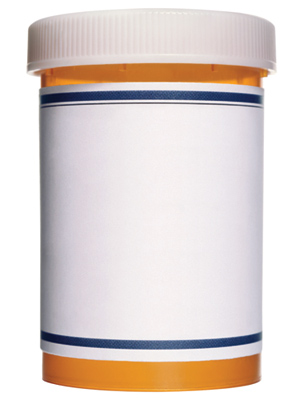 Antibiotics
Prevalence
Approximately 700,000 new cases of C. diff occur in the US each year
Between 2001 and 2009, CDI hospital stays more than doubled to 336,600
CDI-related deaths increased 10-fold between 1999 and 2011
C. diff was the 17th leading cause of death for people 65 years and older
In 2012, an estimated 17,000 children were diagnosed with CDI
Official Estimates = Tip of the Iceberg
14,000 deaths according to CDC

28,000 deaths 
according to HHS 

108,000 deaths
2008 prevalence study

Nursing Home Deaths
(Unreported)

Community Deaths
(Unreported)
Unreported Deaths
No C. diff!
CDI Risk Factors
Taking or having recently taken antibiotics
Aged 65 years or older
Recent stay in hospital or long-term care facility 
Weakened immune system 
Past CDI
Use of proton-pump inhibiting antacids
Inflammatory bowel disease
C. diff Deaths
Dearth of Public Awareness
Unlike MRSA and pneumonia, C. diff has yet to capture the public’s attention
In a recent PLF survey: 
 64% of CDI sufferers first heard of C. diff when they were diagnosed
 34% said prior knowledge would made the biggest non-medical difference
Market research indicates less than 20% of the American public has heard of C. diff
Mythology among Doctors & HCWs
C. diff is a “nuisance” disease
Antibacterial gels kill C. diff
C. diff only afflicts immune-suppressed seniors
Current treatments are sufficient
C. diff Stories
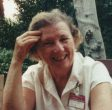 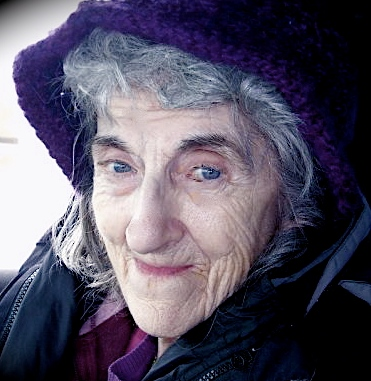 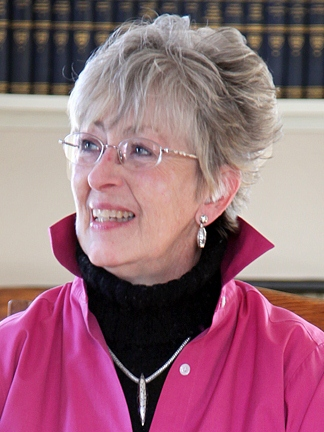 Lessons Learned: 2010 – 2013
Since starting PLMF in June 2010, we have learned several important lessons that inform our work to building a movement:  
Like many infectious diseases, building a patient/citizen constituency around C. diff is challenging, because people “die or get better”
Inadequate medical education and public awareness among sufferers, caregivers and healthcare workers delays diagnosis and limits treatment options offered, including new treatments like DIFICID and FMT
Shame related to feces inhibits sufferers from seeking care and survivors from discussing their experience
The people most interested in raising awareness and engaging in advocacy have either lost a loved one (usually an elderly person) to C. diff or suffered from multiple recurrences
PLF’s Strategic Plan
Educate National 
Audience
Empower 
Advocates
Shape 
Policy
Build Organizational Capacity To Fulfill Mission
[Speaker Notes: While the overall strategies will play out in varying degrees throughout the next three years, PLF’s focus on each of these strategies will tracks from education in 2014, empowerment in 2015 and shaping policy in 2016.]
Engaging physicians & patients to drive change
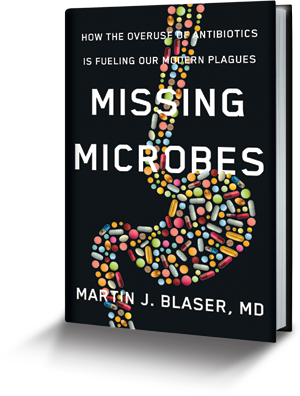 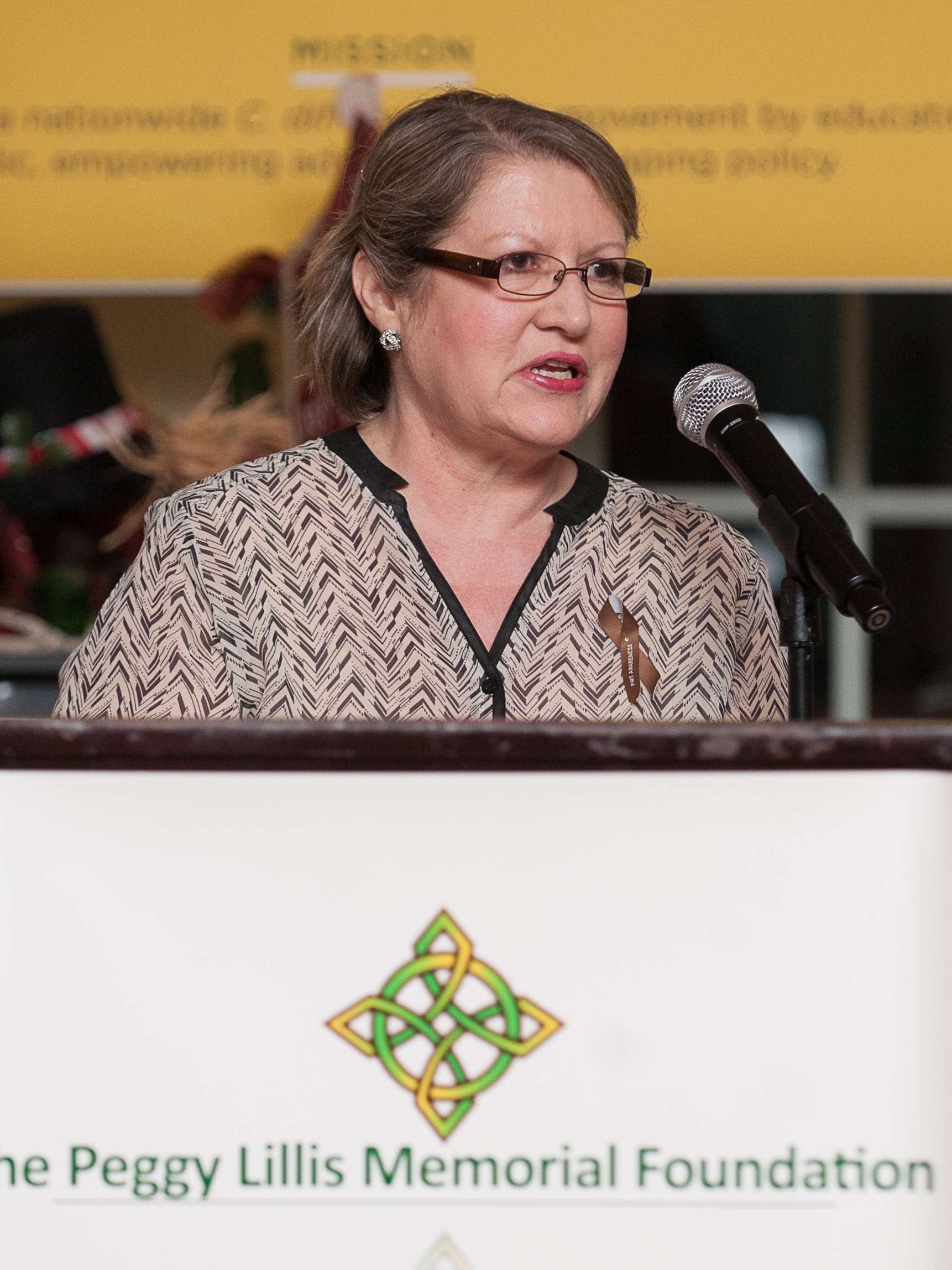 Building a nationwide database of C. diff experts
Collaborating on C. diff policy at the state and federal levels (ADAPT Act, CDC)
Sharing individual patient stories (70+ to date) and aggregate survey data
Serving as patient collaborator for PCORI and other grants
How else can we partner?
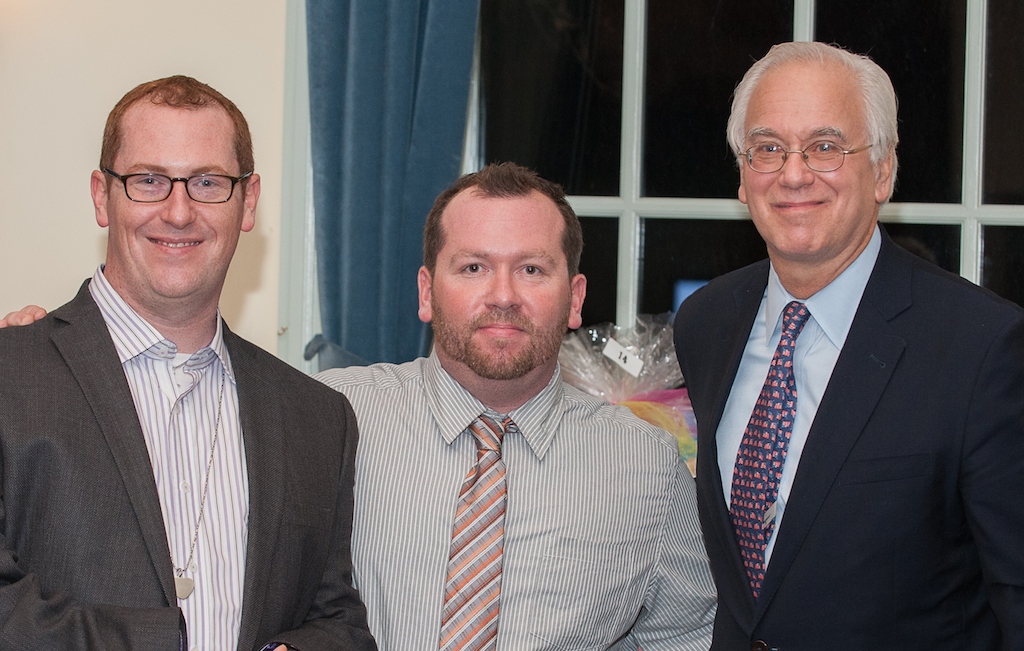 Example: Draft state web page
New York Providers

Moshe Rubin, MD
New York Hospital Queens
Specialty: Gastroenterology
Treatments: Antibiotics
Contact this physician 
Rate this physician

Jane Doe, MD
NYU Medical Center
Specialty: Infectious Diseases
Treatments: Fecal microbiota transplant
Contact this physician 
Rate this physician

John Smith, MD
Private Practice
Specialty: Gastroenterology
Treatments: All
Contact this physician 
Rate this physician
New York Advocates

Christian John Lillis
Christian lost his mother to C. diff in April 2010
Areas: Public speaking, lobbying, print, audio and video media
Contact Christian

Gina Del Re
Mother of a two-year old son who survived C. diff
Areas: Lobbying, print, audio and video media
Read Gina’s Story
Contact Gina
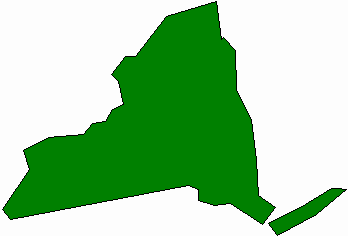 State Laws & Regulations
Public Reporting
Treatment
Et cetera
Take Action in New York

Sign our petition to mandate HAI reporting by nursing homes

Contact Your Local Legislators
We have the knowledge & technology…
We know how to minimize transmission in hospitals
High degree of hand washing and sanitation compliance
Vigorous environmental cleaning coordinated with Infection Control
Active detection and isolation of suspected carriers
Antibiotic stewardship
Education of patients and visitors
New technologies from more sensitive tests to UV cleaning technologies are emerging regularly
The missing ingredient is the will
Areas for Collaboration
Research for prevention (CDC, vaccines) and treatment (Ebiotics, FMT, etc.)
Raising awareness of underutilized treatments (FMT and Fidaxomicin)
Increasing transparency (public reporting of LTC facilities HAI rates)
Advocating for increased public and private funding 
Patient education (particularly around antibiotic overuse and HAI risk factors and symptoms)
Engaging Seniors & Caregivers
PLF’s 2015 Advocates Summit
Ongoing Advocates Council
Partnering to Raise Awareness
Organizing support for federal and local policy and legislative change 
Sharing Resources for Treatment and Patient Support
“All you have in this world is each other.”- Peggy Lillis
Peggy’s Vision
A World Where C. diff is 
Rare, Treatable and Survivable.